The Structure & Function of DNA, RNA, and protein.
MT: Protein Synthesis
Big Picture of Protein Synthesis
Protein synthesis = making a protein
Function of DNA
Deoxyribonucleic Acid

Sequence of molecules that are the instructions for making proteins (which give us our phenotypes!)
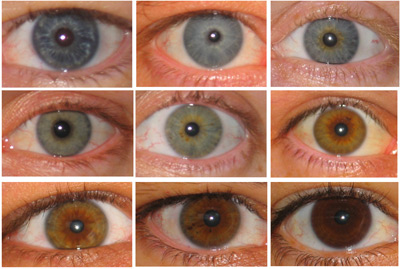 Structure of DNA
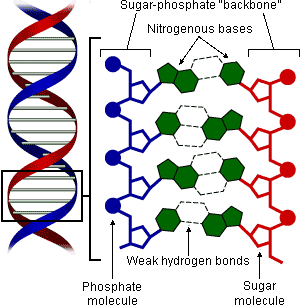 Shape of DNA
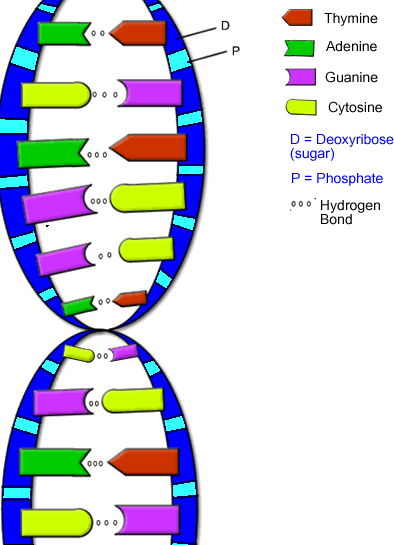 Double helix = 2 coiled strands 

Anti-parallel to each other 
One strand goes up and one goes down

Bases held together by hydrogen bonds
Function of RNA
Ribonucleic Acid

Copy of DNA which is decoded to make protein
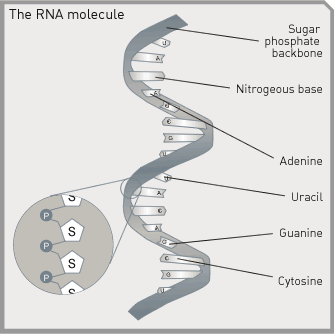 Structure of RNA
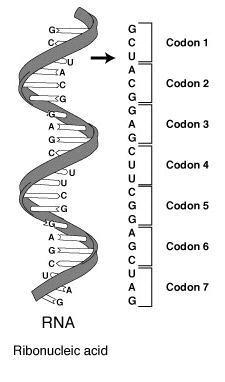 Shape of RNA
Single helix = 1 coiled strand
Function of Protein
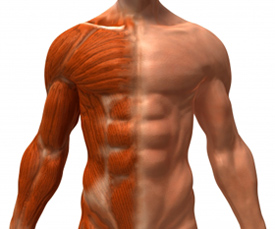 Help with chemical reactions in body
Gives organisms their phenotypes
Builds muscles
Repairs damaged tissue
Fight off infections in body
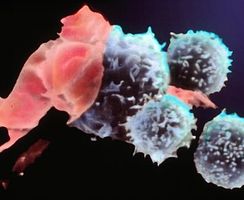 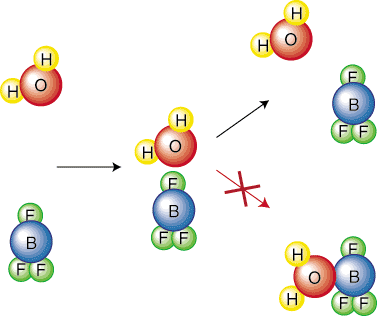 Structure of Protein
Chain of amino acids
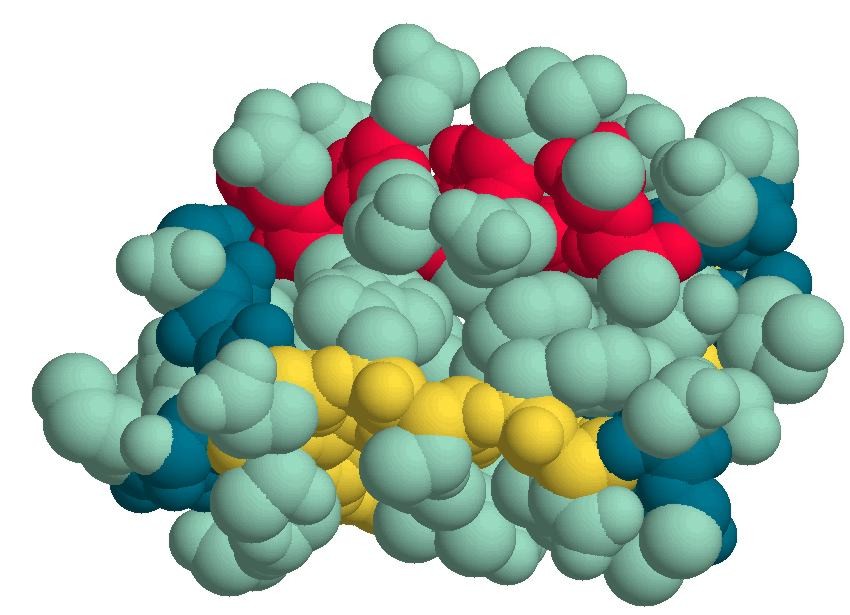